Beethoven: Leading Ideas and the Fifth Symphony
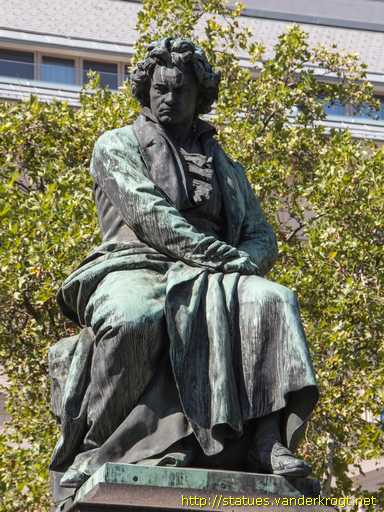 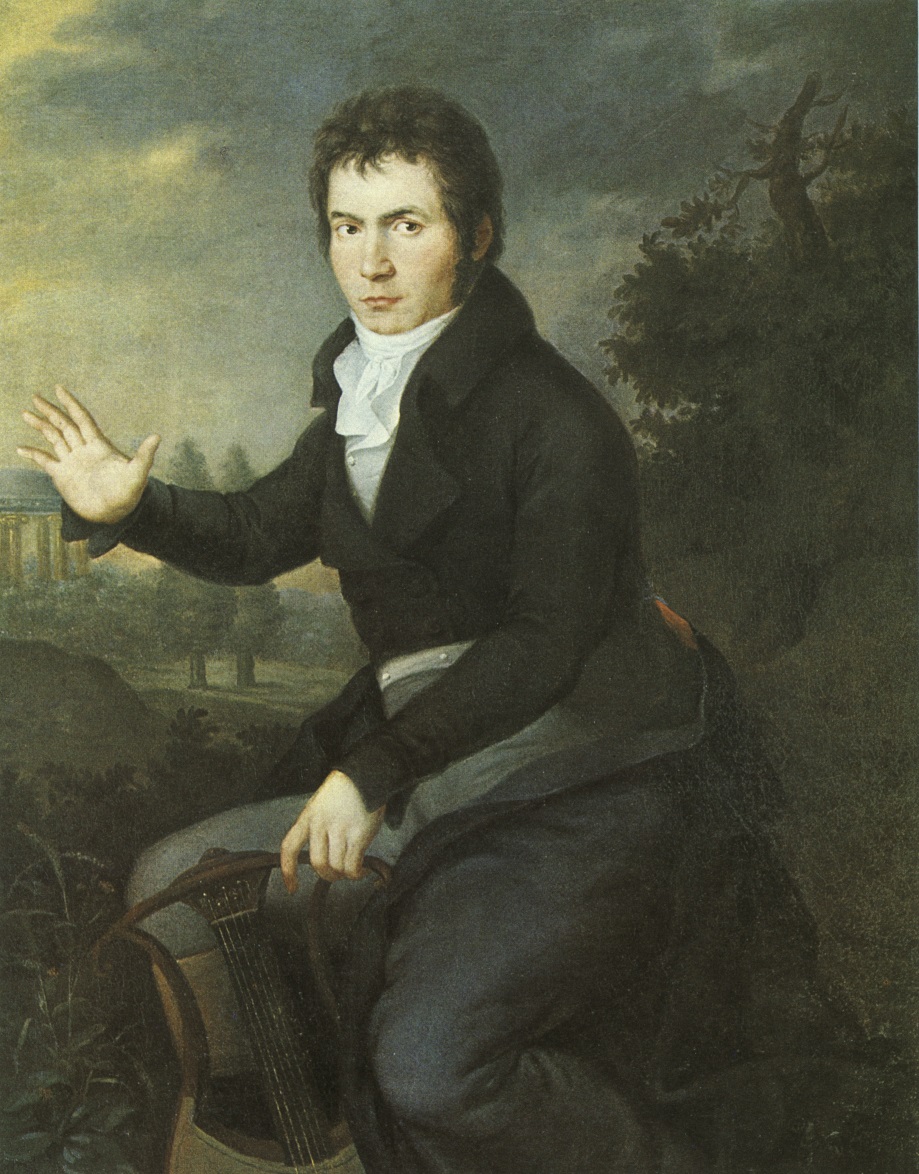 In Certain of Vienna’s Elite Musical Circles, c. 1780-1810:

The Elevation and Validation of New, Higher Claims for Instrumental Music
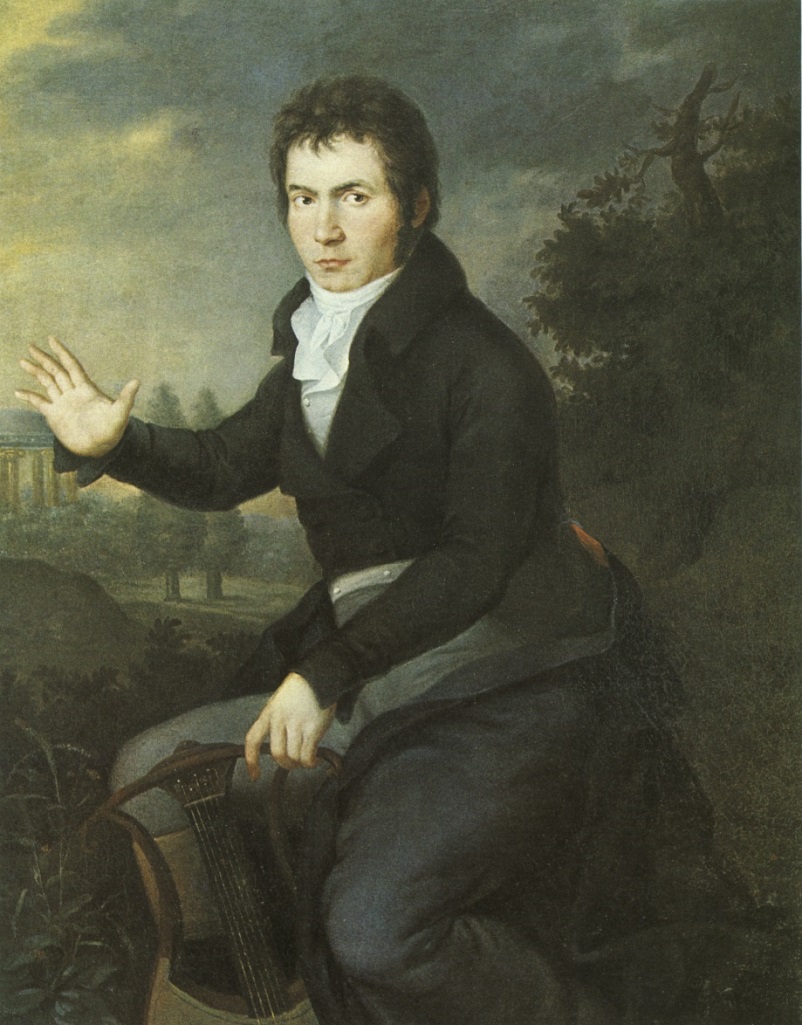 In Certain of Vienna’s Elite Musical Circles, c. 1780-1810:

The Elevation and Validation of New, Higher Claims for Instrumental Music
From:				 	To (supplementary claims):

Language of the heart/emotions		Language of the soul/mind
In Certain of Vienna’s Elite Musical Circles, c. 1780-1810:

The Elevation and Validation of New, Higher Claims for Instrumental Music
From:				 	To (supplementary claims):

Language of the heart/emotions		Language of the soul/mind

Idealized emotion				Idealized “thought”/spirit
In Certain of Vienna’s Elite Musical Circles, c. 1780-1810:

The Elevation and Validation of New, Higher Claims for Instrumental Music
From:				 	To (supplementary claims):

Language of the heart/emotions		Language of the soul/mind

Idealized emotion				Idealized “thought”/spirit

Tasteful entertainment			Earnest personal confession;
					a devotional practice
In Certain of Vienna’s Elite Musical Circles, c. 1780-1810:

The Elevation and Validation of New, Higher Claims for Instrumental Music
From:				 	To (supplementary claims):

Language of the heart/emotions		Language of the soul/mind

Idealized emotion				Idealized “thought”/spirit

Tasteful entertainment			Earnest personal confession;
					a devotional practice

A mere grace of life				Ideal sphere of autonomous
					beauty and high craft
In Certain of Vienna’s Elite Musical Circles, c. 1780-1810:

The Elevation and Validation of New, Higher Claims for Instrumental Music
From:				 	To (supplementary claims):

Language of the heart/emotions		Language of the soul/mind

Idealized emotion				Idealized “thought”/spirit

Tasteful entertainment			Earnest personal confession;
					a devotional practice

A mere grace of life				Ideal sphere of autonomous
					beauty and high craft

A badge of social prestige, wealth,		An spiritual enactment capable or taste					of stirring and healing the soul:			    		moral and physical benefits
The “Ideology of the Aesthetic,” 
enabled by the “Profundity Contract”: A Feedback Loop (c. 1790ff)
Composer
Performer/Listener
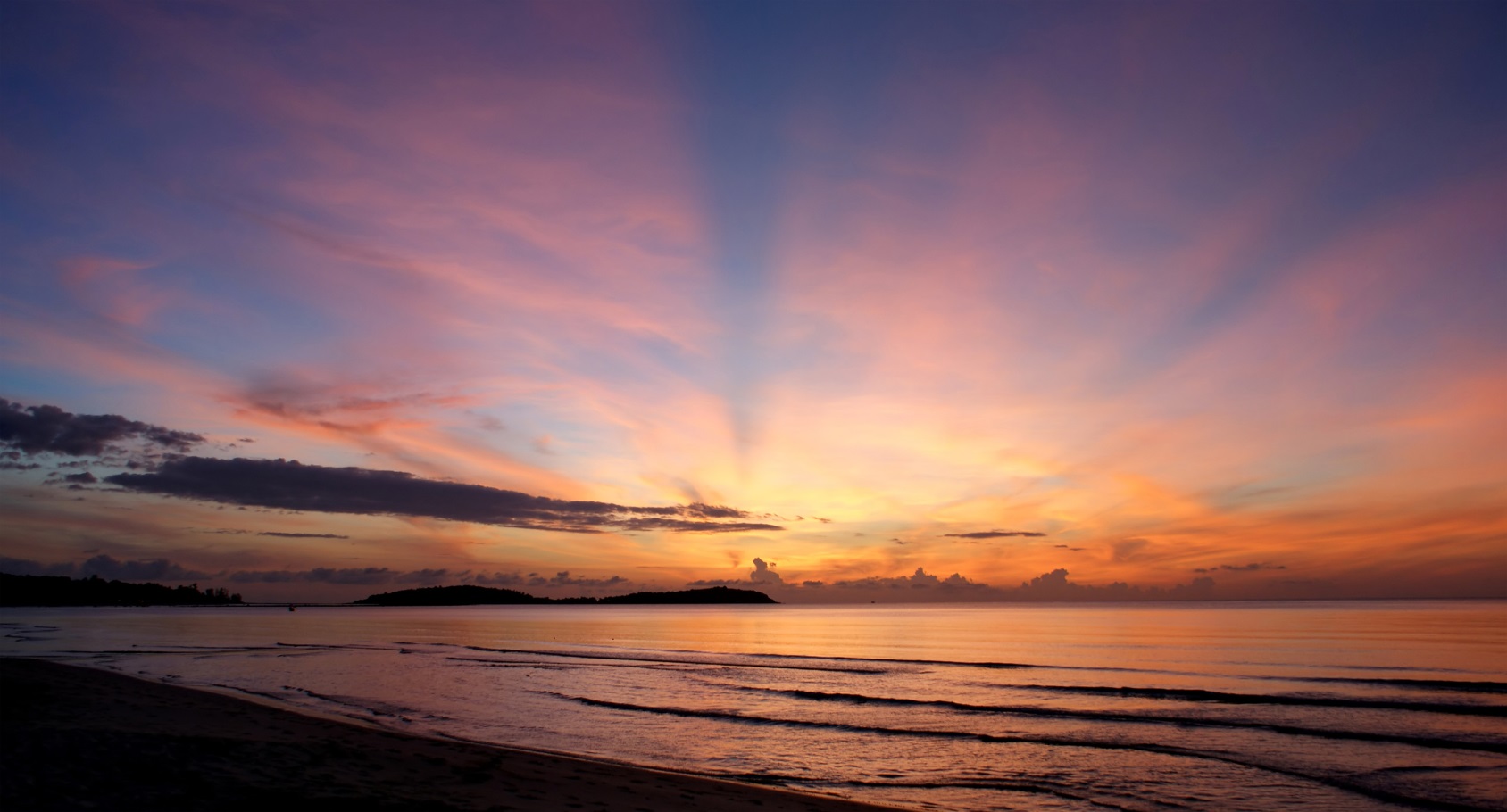 Friedrich Schiller: art as the ultimate pursuit in the perfection of humanity
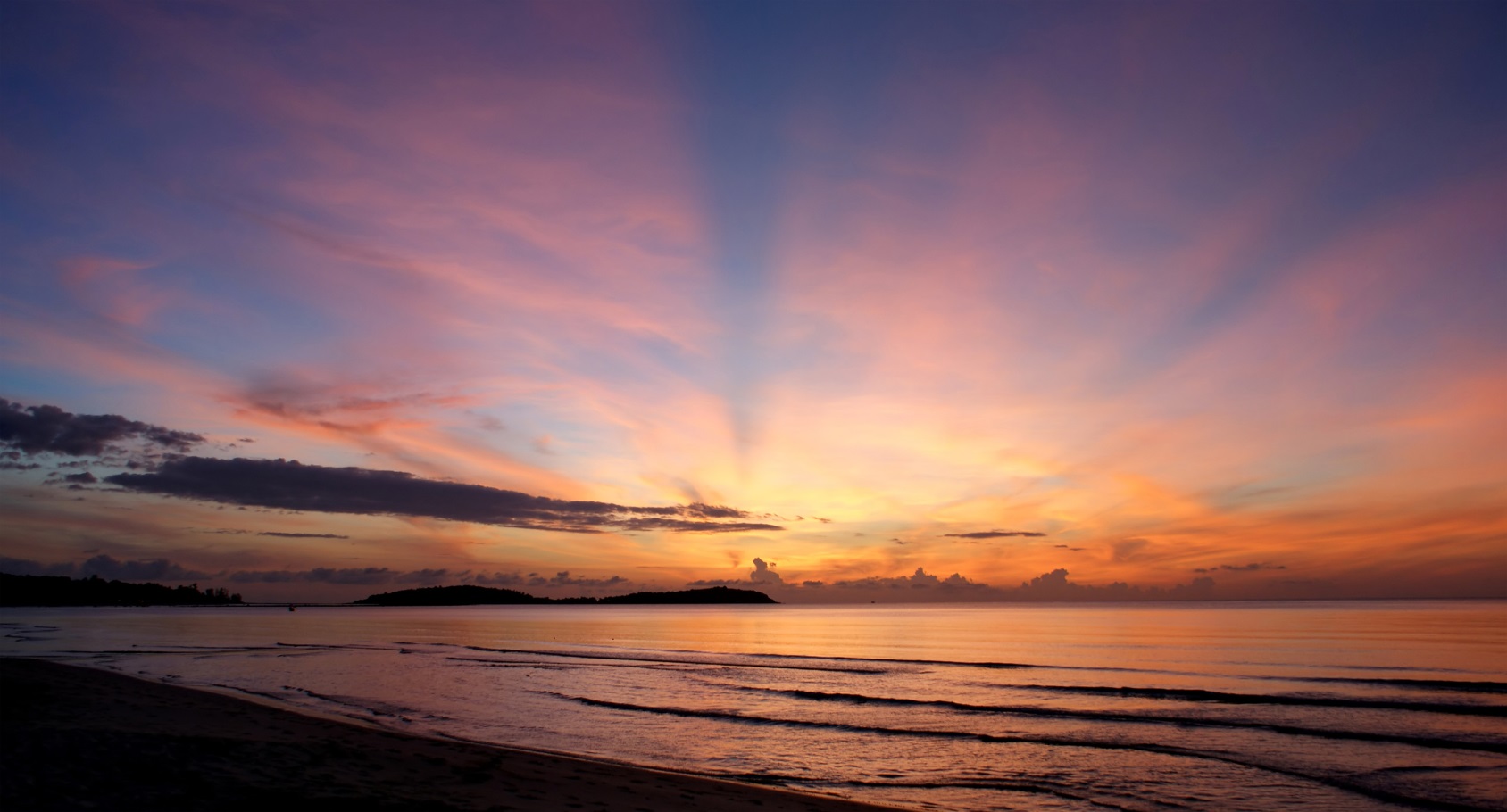 Friedrich Schiller: art as the ultimate pursuit in the perfection of humanity

Wilhelm Wackenroder: “music as motions of the soul” (Taruskin, II, 399)
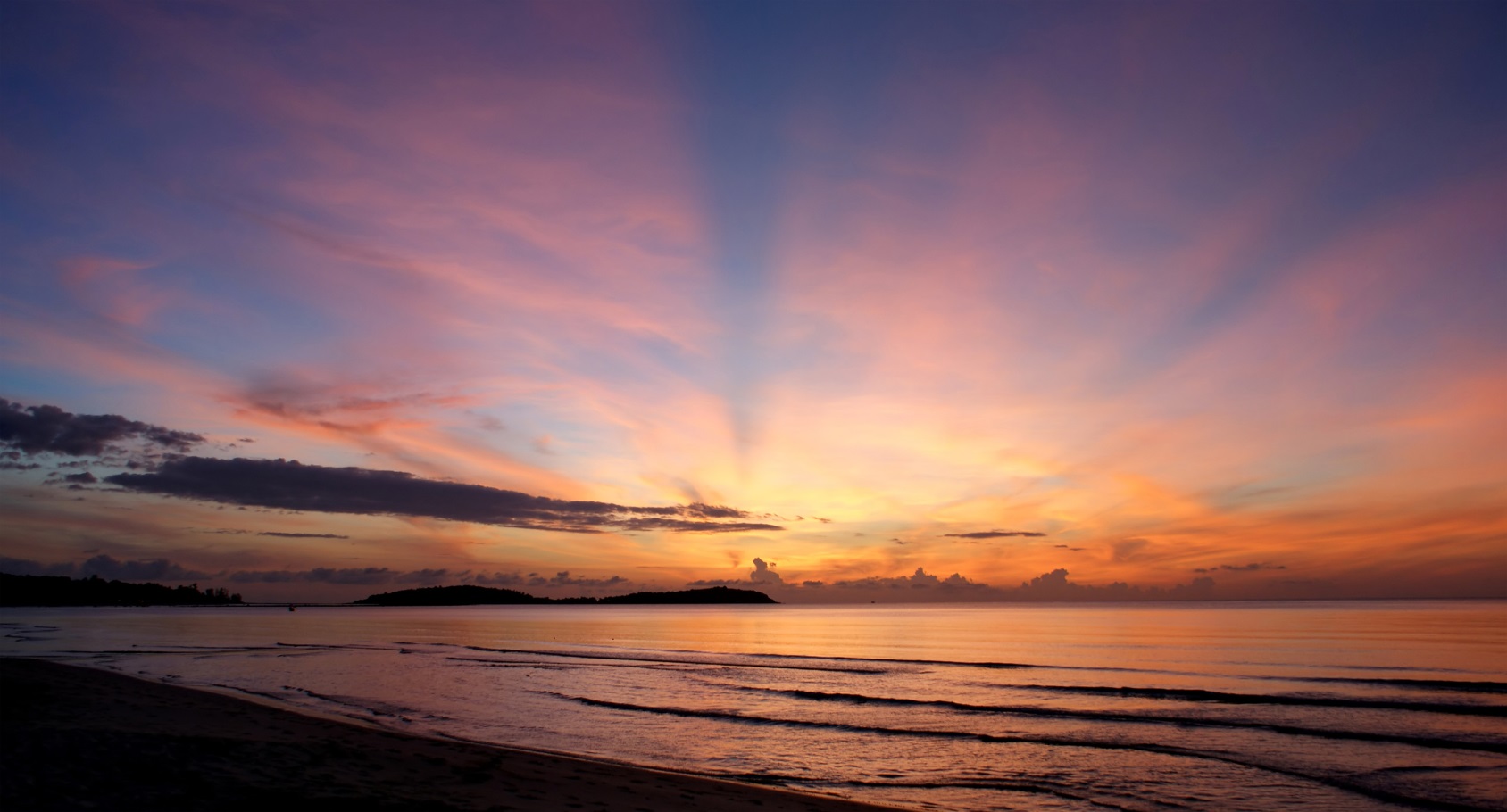 Friedrich Schiller: art as the ultimate pursuit in the perfection of humanity

Wilhelm Wackenroder: “music as motions of the soul” (Taruskin, II, 399)

E. T. A. Hoffmann: Beethoven leads us “into the spirit realm . . . disclosing the infinite”
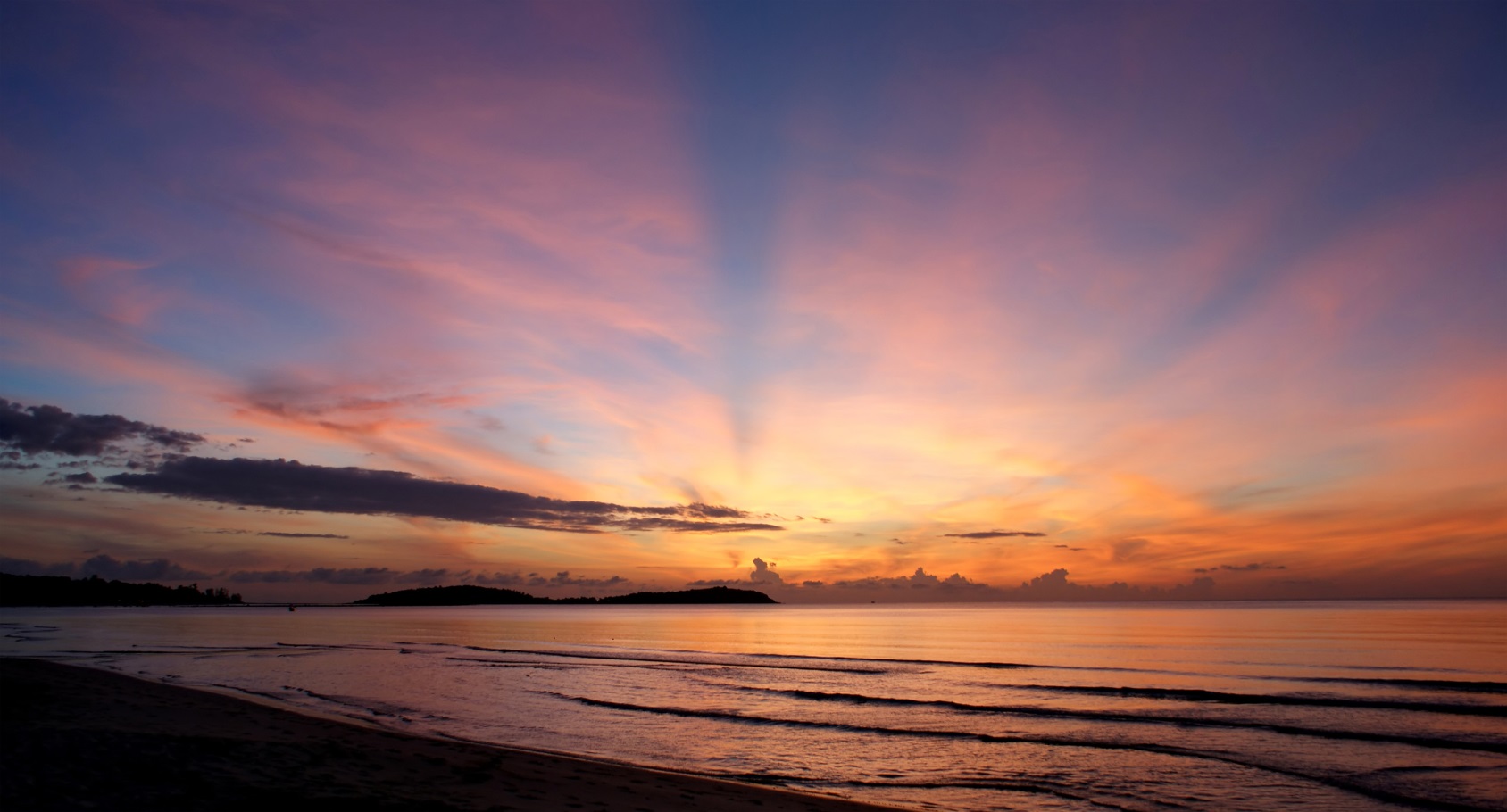 Friedrich Schiller: art as the ultimate pursuit in the perfection of humanity

Wilhelm Wackenroder: “music as motions of the soul” (Taruskin, II, 399)

E. T. A. Hoffmann: Beethoven leads us “into the spirit realm . . . disclosing the infinite”

Friedrich Wilhelm Joseph Schelling: art presents to us “the forms of eternal things”
But how can we validate “music as thought” 
(rather than regard it as merely tasteful entertainment)?
1. “Poetic Ideas”
Political connotations (dramatized musical myths of struggle and liberation)

Nature images or references

Deep personal contemplation (music as “depth”)
But how can we validate “music as thought” 
(rather than regard it as merely tasteful entertainment)?
1. “Poetic Ideas”
Political connotations (dramatized musical myths of struggle and liberation)

Nature images or references

Deep personal contemplation (music as “depth”)
2. Music as Primal Gesture
But how can we validate “music as thought” 
(rather than regard it as merely tasteful entertainment)?
1. “Poetic Ideas”
Political connotations (dramatized musical myths of struggle and liberation)

Nature images or references

Deep personal contemplation (music as “depth”)
2. Music as Primal Gesture

3. Monumentality
But how can we validate “music as thought” 
(rather than regard it as merely tasteful entertainment)?
1. “Poetic Ideas”
Political connotations (dramatized musical myths of struggle and liberation)

Nature images or references

Deep personal contemplation (music as “depth”)
2. Music as Primal Gesture

3. Monumentality
Breakthroughs beyond earlier limits of high-galant taste in such aspects as:

dimensions of individual movements or parts thereof
dramatic tension, suspense, mystery, shock
roughness, accent, dissonance
loudness and “noise”
But how can we validate “music as thought” 
(rather than regard it as merely tasteful entertainment)?
1. “Poetic Ideas”
Political connotations (dramatized musical myths of struggle and liberation)

Nature images or references

Deep personal contemplation (music as “depth”)
2. Music as Primal Gesture

3. Monumentality

4. Individualization of the Artwork
But how can we validate “music as thought” 
(rather than regard it as merely tasteful entertainment)?
1. “Poetic Ideas”
Political connotations (dramatized musical myths of struggle and liberation)

Nature images or references

Deep personal contemplation (music as “depth”)
2. Music as Primal Gesture

3. Monumentality

4. Individualization of the Artwork
Shift from “generic expression” to “individualized expression,” in which 
each work is a unique utterance, not merely a well-crafted exemplar of a genre.
But how can we validate “music as thought” 
(rather than regard it as merely tasteful entertainment)?
1. “Poetic Ideas”
Political connotations (dramatized musical myths of struggle and liberation)

Nature images or references

Deep personal contemplation (music as “depth”)
2. Music as Primal Gesture

3. Monumentality

4. Individualization of the Artwork

5. Enhanced Dramatic/Motivic Coherence from Moment to Moment
Coriolan Overture, op. 62 (1807)
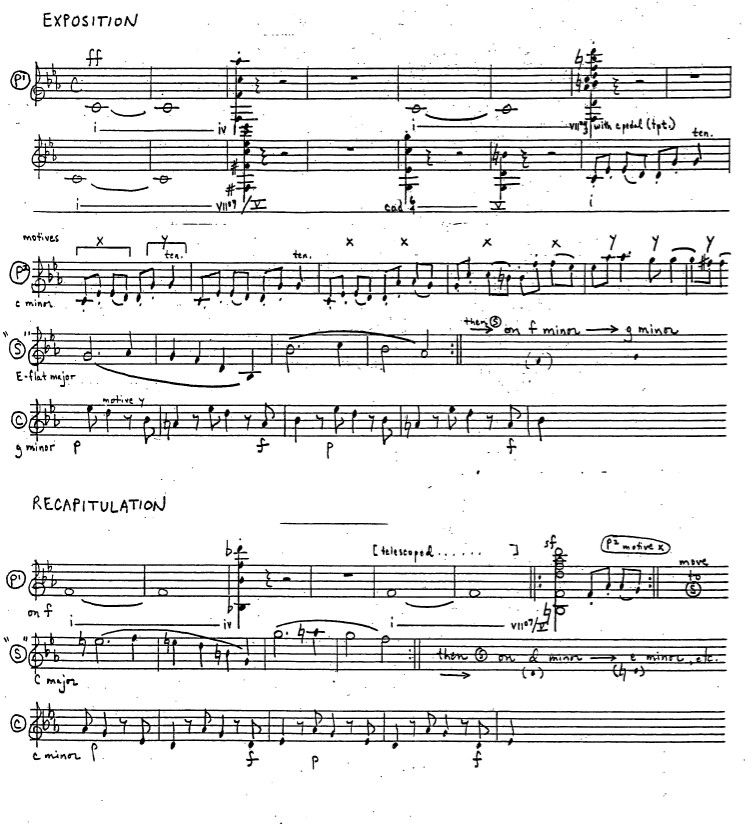 Coriolan Overture, op. 62 (1807)
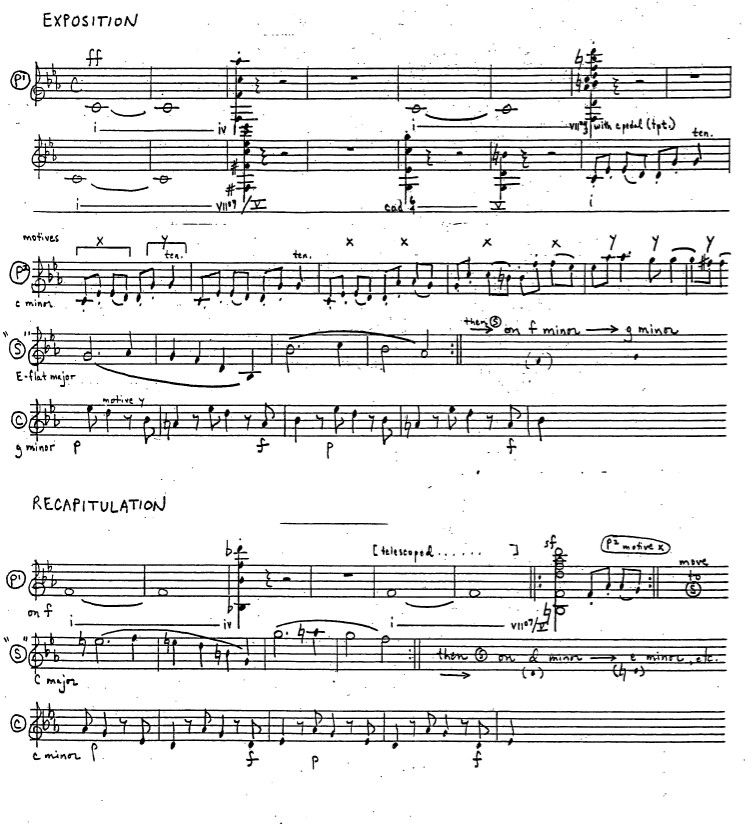 music as “process” and “organic” growth

“musical logic”
But how can we validate “music as thought” 
(rather than regard it as merely tasteful entertainment)?
1. “Poetic Ideas”
Political connotations (dramatized musical myths of struggle and liberation)

Nature images or references

Deep personal contemplation (music as “depth”)
2. Music as Primal Gesture

3. Monumentality

4. Individualization of the Artwork

5. Enhanced Dramatic/Motivic Coherence from Moment to Moment
But how can we validate “music as thought” 
(rather than regard it as merely tasteful entertainment)?
1. “Poetic Ideas”
Political connotations (dramatized musical myths of struggle and liberation)

Nature images or references

Deep personal contemplation (music as “depth”)
2. Music as Primal Gesture

3. Monumentality

4. Individualization of the Artwork

5. Enhanced Dramatic/Motivic Coherence from Moment to Moment

6. Dramatizing Ideas over Long Spans of Time
The Multimovement Work as a Coherent, Connected Discourse (“Novelistic”) in Four Movements (“Chapters”)
The Multimovement Work as a Coherent, Connected Discourse (“Novelistic”) in Four Movements (“Chapters”)
Concept: the “finale symphony”:
4
1
2
3
Sonata
Minuet/Scherzo
Finale
Slow
3
2
4
1
Sonata
Minuet/Scherzo
Finale
Slow
3
2
4
1
Tonic                        Off-tonic?                       Tonic                               Tonic
                                 (IV, V, i. . .)
Major:
Sonata
Minuet/Scherzo
Finale
Slow
3
2
4
1
Tonic                        Off-tonic?                       Tonic                               Tonic
                                 (IV, V, i. . .)
Major:
Minor:
Tonic                        Off-tonic?                       Tonic  minor                  Tonic
                                 (III, I, VI. . .)                                                      major or minor
Sonata
Minuet/Scherzo
Finale
Slow
3
2
4
1
Tonic                        Off-tonic?                       Tonic                               Tonic
                                 (IV, V, i. . .)
Major:
Minor:
Tonic                        Off-tonic?                       Tonic  minor                  Tonic
                                 (III, I, VI. . .)                                                      major or minor
Sonata
Minuet/Scherzo
Finale
Slow
3
2
4
1
Tonic                        Off-tonic?                       Tonic                               Tonic
                                 (IV, V, i)
Major:
Minor:
Tonic                        Off-tonic?                       Tonic  minor                  Tonic
                                 (III, I, VI)                                                           major or minor
Beethoven’s Symphony No. 5, op. 67
C minor                 Ab major                          C minor                        C major!
Sonata
Minuet/Scherzo
Finale
Slow
3
2
4
1
Tonic                        Off-tonic?                       Tonic                               Tonic
                                 (IV, V, i)
Major:
Minor:
Tonic                        Off-tonic?                       Tonic                               Tonic
                                 (III, I, VI)                                                           major or minor
Beethoven’s Symphony No. 5, op. 67
C minor                 Ab major                         C minor                     C major!
Beethoven, Symphony No. 5 in C Minor, op. 67, first movement

Aspects of the plot
“C-Minor Mood”  (as often in Beethoven)–struggling with fearful anxiety, grim fate, or external threat.
Beethoven, Symphony No. 5 in C Minor, op. 67, first movement

Aspects of the plot
“C-Minor Mood”  (as often in Beethoven)–struggling with fearful anxiety, grim fate, or external threat.

The threat: persistently signified in two ways: the minor mode (initially, C minor) and the “fate” rhythm (short-short-short-long)
Beethoven, Symphony No. 5 in C Minor, op. 67, first movement

Aspects of the plot
“C-Minor Mood”  (as often in Beethoven)–struggling with fearful anxiety, grim fate, or external threat.

The threat: persistently signified in two ways: the minor mode (initially, C minor) and the “fate” rhythm (short-short-short-long)

Obsessive multiplication of the “fate” rhythm; 
      music as ongoing generative growth; bar-to-bar coherence and 
      “musical logic”; “form as process”; “organicism”
Beethoven, Symphony No. 5 in C Minor, op. 67, first movement

Aspects of the plot
“C-Minor Mood”  (as often in Beethoven)–struggling with fearful anxiety, grim fate, or external threat.

The threat: persistently signified in two ways: the minor mode (initially, C minor) and the “fate” rhythm (short-short-short-long)

Obsessive multiplication of the “fate” rhythm; 
      music as ongoing generative growth; bar-to-bar coherence and 
      “musical logic”; “form as process”; “organicism”

Seeking relief or emancipation from C minor: Ultimately seeking 
     C major.  BUT HOW?
Beethoven, Symphony No. 5 in C Minor, op. 67, first movement

Aspects of the plot
“C-Minor Mood”  (as often in Beethoven)–struggling with fearful anxiety, grim fate, or external threat.

The threat: persistently signified in two ways: the minor mode (initially, C minor) and the “fate” rhythm (short-short-short-long)

Obsessive multiplication of the “fate” rhythm; 
      music as ongoing generative growth; bar-to-bar coherence and 
      “musical logic”; “form as process”; “organicism”

Seeking relief or emancipation from C minor: Ultimately seeking 
     C major.  BUT HOW?

The initial hope (first movement): via the built-in processes offered by minor-mode sonata form,  a dramatic-structural format that is capable, over its course,  of transforming minor into major.
C-minor sonata form with secondary theme in major III
Exposition                 Development       Recapitulation
S
.
.
.
.
S
P
P
Eb
C (+ or - ?)
c-
c-
Sonata-Space
C-minor sonata form with secondary theme in major III
Exposition                 Development       Recapitulation
S
.
.
.
.
S
P
P
Eb
C (+ or - ?)
c-
c-
Sonata-Space
C-minor sonata form with secondary theme in major III
Exposition                 Development       Recapitulation
S
.
.
.
.
S
P
P
Eb
c-
C+?
c-
One wins!
Sonata-Space
C-minor sonata form with secondary theme in major III
Exposition                 Development       Recapitulation
S
.
.
.
.
S
P
P
Eb
c-
C-?
c-
One loses!
Sonata-Space
Beethoven, Symphony No. 5 in C Minor, op. 67, first movement
Exposition                 Development       Recapitulation                  Coda
S
.
.
.
.
S
P
P
Eb
C+?
c-
C+?
c-
Sonata-Space
Two-Part Exposition: Minor Mode with Second Part in Major III
III: PAC (EEC)
Essential Expositional Closure
MC
(medial caesura)
,
S
C
.
.
.
.
P
TR
Eb!
Eb!
c-, mod to  
V of Eb
(energy-gain)
c-
The Four Standard Action-Zones of a Two-Part Sonata Exposition
Beethoven, Symphony No. 5 in C Minor, op. 67, first movement
III: PAC (EEC)
Essential Expositional Closure
MC
(medial caesura)
,
S
C
.
.
.
.
P
TR
Eb!
Eb!
c-, mod to  
V of Eb
(energy-gain)
c-
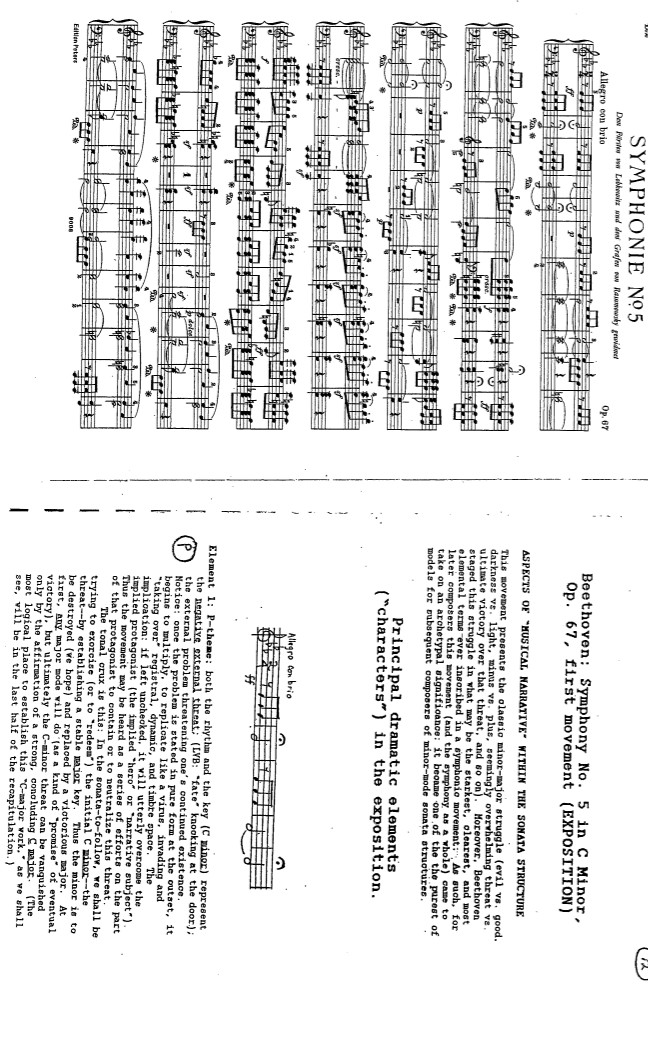 P
TR
S
Beethoven, Symphony No. 5 in C Minor, op. 67, first movement
III: PAC (EEC)
Essential Expositional Closure
MC
(medial caesura)
,
S
C
.
.
.
.
P
TR
Eb!
Eb!
c-, mod to  
V of Eb
(energy-gain)
c-
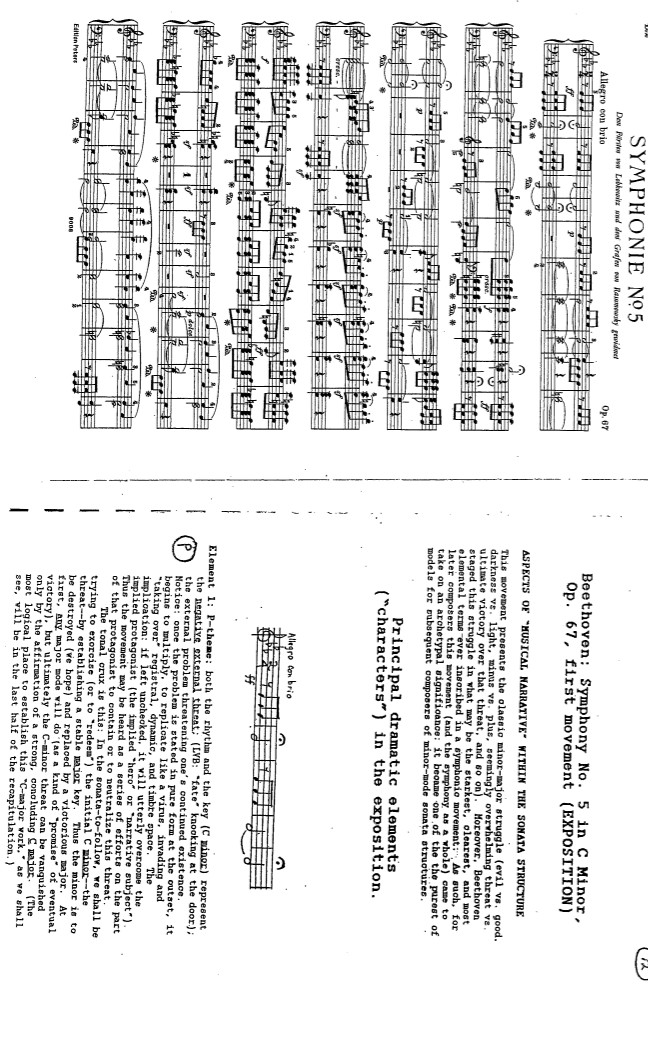 P
TR
S
Beethoven, Symphony No. 5 in C Minor, op. 67, first movement
III: PAC (EEC)
Essential Expositional Closure
MC
(medial caesura)
,
S
C
.
.
.
.
P
TR
Eb!
Eb!
c-, mod to  
V of Eb
(energy-gain)
c-
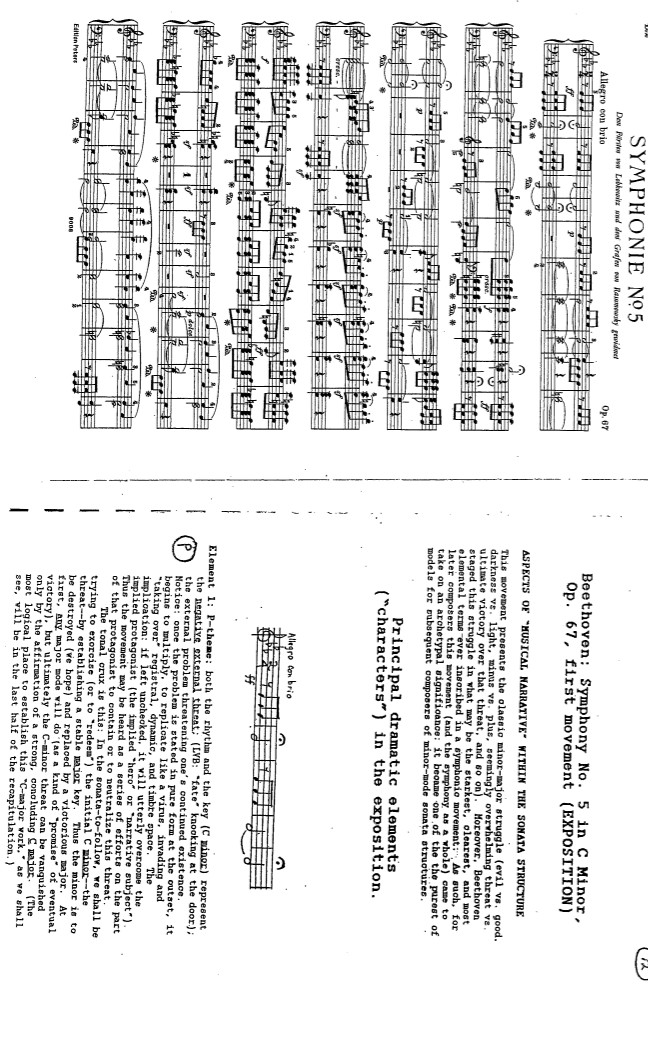 P
TR
S
Beethoven, Symphony No. 5 in C Minor, op. 67, first movement
III: PAC (EEC)
Essential Expositional Closure
MC
(medial caesura)
,
S
C
.
.
.
.
P
TR
Eb!
Eb!
Victory predicted!
c-, mod to  
V of Eb
(energy-gain)
c-
Beethoven, Symphony No. 5 in C Minor, op. 67, first movement
III: PAC (EEC)
Essential Expositional Closure
MC
(medial caesura)
,
S
C
.
.
.
.
P
TR
Eb!
Eb!
c-, mod to  
V of Eb
(energy-gain)
c-
Beethoven, Symphony No. 5 in C Minor, op. 67, first movement
III: PAC (EEC)
Essential Expositional Closure
MC
(medial caesura)
,
S
C
.
.
.
.
P
TR
Eb!
Eb!
c-, mod to  
V of Eb
(energy-gain)
c-
Beethoven, Symphony No. 5 in C Minor, op. 67, first movement
III: PAC (EEC)
Essential Expositional Closure
MC
(medial caesura)
,
S
C
.
.
.
.
P
TR
Eb!
Eb!
c-, mod to  
V of Eb
(energy-gain)
c-
Beethoven, Symphony No. 5 in C Minor, op. 67, first movement
III: PAC (EEC)
Essential Expositional Closure
MC
(medial caesura)
,
S
C
.
.
.
.
P
TR
Eb!
Eb!
Victory predicted!
c-, mod to  
V of Eb
(energy-gain)
c-
Beethoven, Symphony No. 5 in C Minor, op. 67, first movement
Exposition                 Development       Recapitulation                  Coda
EEC
ESC
C
S
.
.
.
.
???
TR
C
P
S
P
TR
C+?
C+?
c-
c-
“Victory!”
???
Sonata-Space
Beethoven, Symphony No. 5/i: Development
CRISIS! (+ panic-antidote response!)
                                        
                                           
                                             g                               g

          
                                c                                                       c



                       f                                                                         f (grind down antidote)


V/ f : THREAT RECURS!                                               DEFENSELESS!  . . . &  THREAT RECURS!!
 AND MULTIPLIES FURTHER!
Beethoven, Symphony No. 5/i: Development
CRISIS! (+ panic-antidote response!)
                                        
                                           
                                             g                               g

          
                                c                                                       c



                       f                                                                         f (grind down antidote)


V/ f : THREAT RECURS!                                               DEFENSELESS!  . . . &  THREAT RECURS!!
 AND MULTIPLIES FURTHER!
Beethoven, Symphony No. 5/i: Development
CRISIS! (+ panic-antidote response!)
                                        
                                           
                                             g                               g

          
                                c                                                       c



                       f                                                                         f (grind down antidote)


V/ f : THREAT RECURS!                                               DEFENSELESS!  . . . &  THREAT RECURS!!
 AND MULTIPLIES FURTHER!
Beethoven, Symphony No. 5/i: Development
CRISIS! (+ panic-antidote response!)
                                        
                                           
                                             g                               g

          
                                c                                                       c



                       f                                                                         f (grind down antidote)


V/ f : THREAT RECURS!                                               DEFENSELESS!  . . . &  THREAT RECURS!!
 AND MULTIPLIES FURTHER!
Beethoven, Symphony No. 5/i: Development
CRISIS! (+ panic-antidote response!)
                                        
                                           
                                             g                               g

          
                                c                                                       c



                       f                                                                         f (grind down antidote)


V/ f : THREAT RECURS!                                               DEFENSELESS!  . . . &  THREAT RECURS!!
 AND MULTIPLIES FURTHER!
Beethoven, Symphony No. 5/i: Development
CRISIS! (+ panic-antidote response!)
                                        
                                           
                                             g                               g

          
                                c                                                       c



                       f                                                                         f (grind down antidote)


V/ f : THREAT RECURS!                                               DEFENSELESS!  . . . &  THREAT RECURS!!
 AND MULTIPLIES FURTHER!
Beethoven, Symphony No. 5/i: Development
CRISIS! (+ panic-antidote response!)
                                        
                                           
                                             g                               g

          
                                c                                                       c



                       f                                                                         f (grind down antidote)


V/ f : THREAT RECURS!                                               DEFENSELESS!  . . . &  THREAT RECURS!!
 AND MULTIPLIES FURTHER!
Beethoven, Symphony No. 5/i: Development
CRISIS! (+ panic-antidote response!)
                                        
                                           
                                             g                               g

          
                                c                                                       c



                       f                                                                         f (grind down antidote)


V/ f : THREAT RECURS!                                               DEFENSELESS!  . . . &  THREAT RECURS!!
 AND MULTIPLIES FURTHER!
Beethoven, Symphony No. 5/i: Development
CRISIS! (+ panic-antidote response!)
                                        
                                           
                                             g                               g

          
                                c                                                       c



                       f                                                                         f (grind down antidote)


V/ f : THREAT RECURS!                                               DEFENSELESS!  . . . &  THREAT RECURS!!
 AND MULTIPLIES FURTHER!
Beethoven, Symphony No. 5/i: Development
CRISIS! (+ panic-antidote response!)
                                        
                                           
                                             g                               g

          
                                c                                                       c



                       f                                                                         f (grind down antidote)


V/ f : THREAT RECURS!                                               DEFENSELESS!  . . . &  THREAT RECURS!!
 AND MULTIPLIES FURTHER!
Beethoven, Symphony No. 5/i: Development
CRISIS! (+ panic-antidote response!)
                                        
                                           
                                             g                               g

          
                                c                                                       c



                       f                                                                         f (grind down antidote)


V/ f : THREAT RECURS!                                               DEFENSELESS!  . . . &  THREAT RECURS!!
 AND MULTIPLIES FURTHER!
Beethoven, Symphony No. 5 in C Minor, op. 67, first movement
Exposition                 Development       Recapitulation                  Coda
EEC
ESC
C
S
.
.
.
.
TR
C
P
S
P
TR
Eb
C+?
C+?
c-
c-
“Victory!”
???
Sonata-Space
Beethoven, Symphony No. 5 in C Minor, op. 67, first movement
Exposition                 Development       Recapitulation                  Coda
EEC
ESC
C
S
.
.
.
.
TR
C
P
S
P
TR
Eb
C+?
C+?
c-
c-
“Victory!”
???
Sonata-Space
Beethoven, Symphony No. 5 in C Minor, op. 67, first movement
Exposition                 Development       Recapitulation                  Coda
EEC
ESC
C
S
.
.
.
.
TR
C
P
S
P
TR
Eb
C+?
C+?
c-
c-
???
Sonata-Space
Beethoven, Symphony No. 5 in C Minor, op. 67, first movement
Exposition                 Development       Recapitulation                  Coda
EEC
ESC
C
S
.
.
.
.
TR
C
P
S
P
TR
Eb
C+?
C+?
c-
c-
“Victory!”
???
Sonata-Space
Beethoven, Symphony No. 5 in C Minor, op. 67, first movement
Exposition                 Development       Recapitulation                  Coda???
EEC
ESC
C
S
.
.
.
.
TR
C
P
S
P
TR
Eb
C+!!
C+?
c-
c-
“Victory!”
???
Sonata-Space
Beethoven, Symphony No. 5 in C Minor, op. 67, first movement
Exposition                 Development       Recapitulation                  Coda
EEC
ESC
!!!
C
S
.
.
.
.
TR
C
P
S
P
TR
Eb
C+?
c- !!!
c-
c-
“Victory!”
Collapse,
Defeat!!
Sonata-Space